State of the Union
Oct 2011 – Oct 2012
Nick Airdo
Señior Developer
Central Christian Church AZ (Cccev)

Email: Nick.Airdo@CentralAZ.com
Twitter: @airdo
Where Were We?
Some modules on Arena Community Server 
80 shared modules
108 shared reports
Redmine.RefreshCache.com
32+ projects (modules)
A cumbersome module market/store
IRC channel with decent participation
Where Are We Now?
Community Server
100 shared modules
132 shared reports
Redmine.RefreshCache.com
44+ projects (modules)
3-4 Partner ChMS Platforms
Several of which you can contribute directly to.
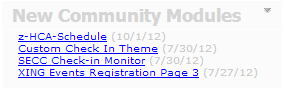 Where Are We?
Open source sw & project mgmt tool (Redmine)
Github usage
But still no manageable marketplace/store
Where Are We?
Greater participation in IRC #ArenaChMS channel
RC conference initially contracted after the-Great-ChMS-Shakeup-of-2011™ but then back up to about 40
Good Participation
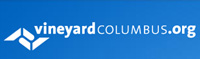 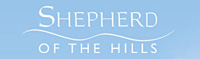 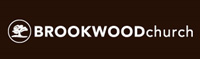 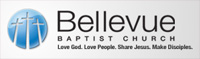 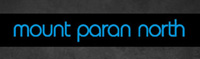 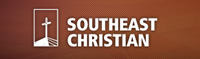 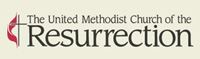 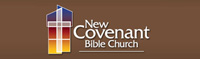 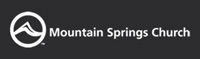 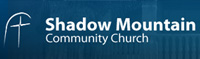 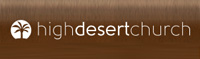 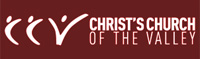 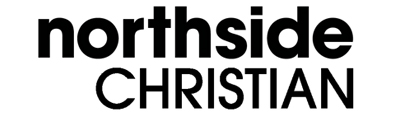 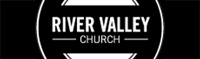 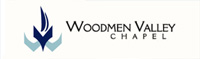 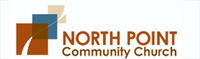 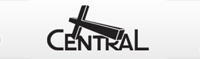 Where Are We Going?
RC 2010
A few of us are looking at some open source CMS as a possible future ChMS foundation
If we go down that path we would initially begin spending our personal time working on the initiative
And later, possibly our normal work hours (pending approval of leadership, etc.)
Where Are We Going?
RC 2011
Announced the Spark Development Network & our intentions to start building Rock ChMS
Three Four ChMS
We’re not just for a single #ChMS vendor anymore!
New RC Partner
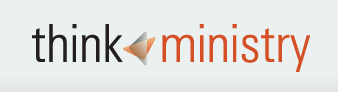 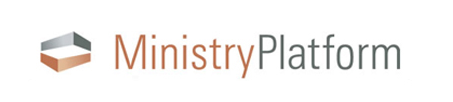 Open Source ChMS Options
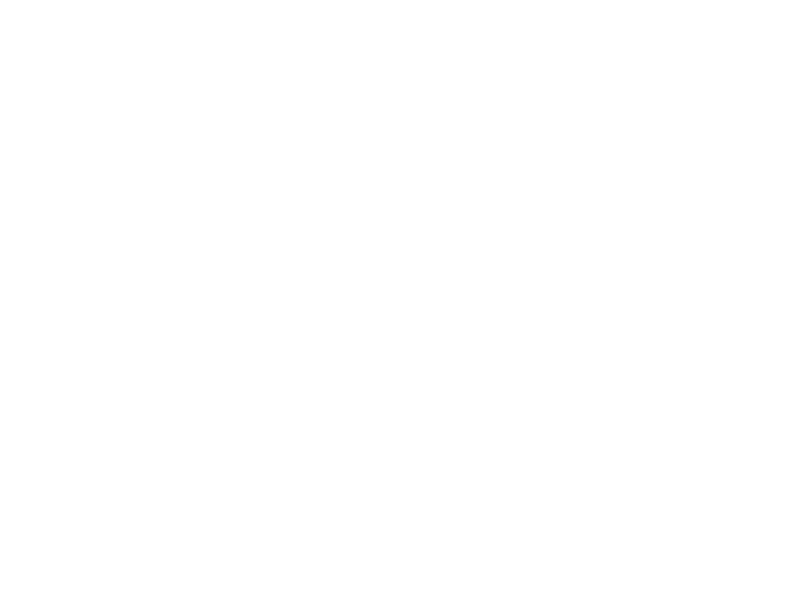 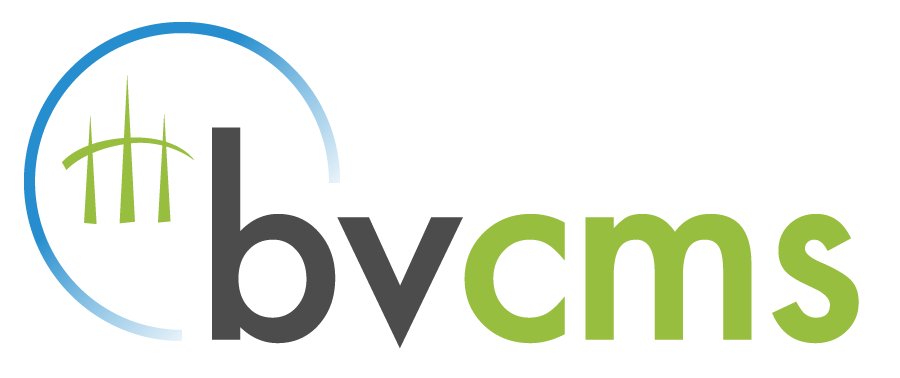 http://bvcms.codeplex.com/
http://github.com/SparkDevNetwork/Rock-ChMS
Quote
“The idea of open source is all about community. Doesn’t the church represent what community should be all about? Who better than the church to embrace open source?”
- David Carroll
Where Are We Going?
CITRT / Church IT Network?
ICCM?
* These quotes are from last year’s RefreshCache
Where Are We Going?
Simple, easy to use plugin/package distribution system
Discussion?
Future RC Invites
What other ChMS or “Tool” communities should we invite to RC?
Criteria
Must be active
Must be awesome (or at least not mediocre) 
I prefer free or open source solutions, but am open minded.
Possibilities:
OneBody (Ruby on Rails)
Sheepology (Django, DOA?)
Fellowship One
PCO
Thou shall not judge…
Where are others going?
DotNetNuke v6
Released 8/29/2011
501,016 downloads

As of today: ???
Umbraco CMS v4.7
Released 9/26/2011
311,226 downloads

As of today: ???
Orchard CMS v0.1 - 1.5
NuGet Gallery  - Oct 2011
NuGet Gallery – Oct 2012
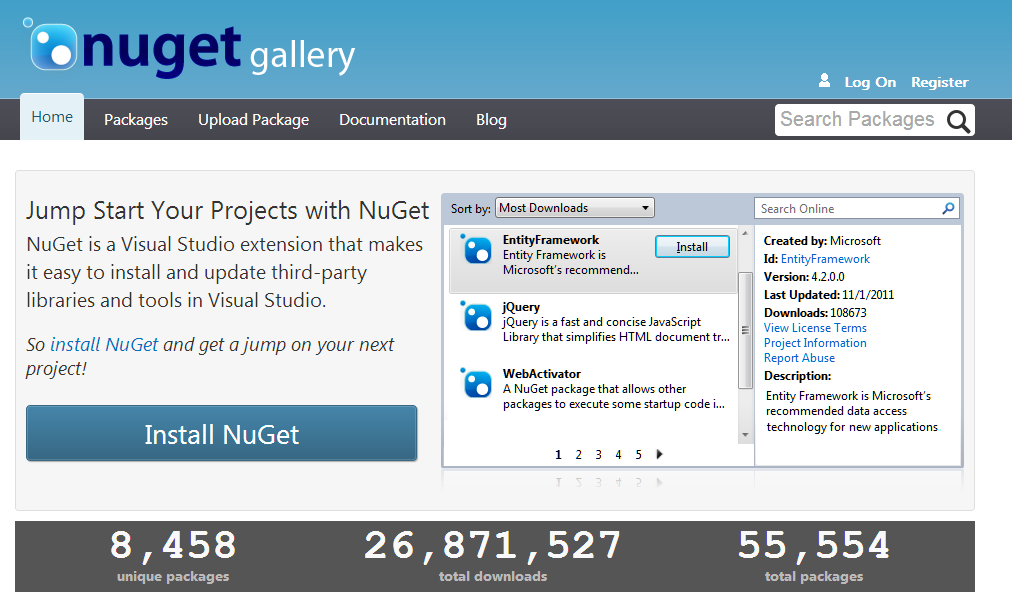 jQuery via NuGet
jQuery downloaded 930,079 times
Ok, what about us
But…
The RefreshCache group will continue to use/support all three four ChMS systems.
[Speaker Notes: The less important parts are still pretty important if you’re driving your website
I’m tired of using DNN and Wordpress as my open source *web application framework*
 PHP is OK, but I really love .NET]
Where Are We Going?
Wherever you decide we’re going?
fin
[Speaker Notes: Doug Drinka, CCV, ShadeTree, SoChurch?]